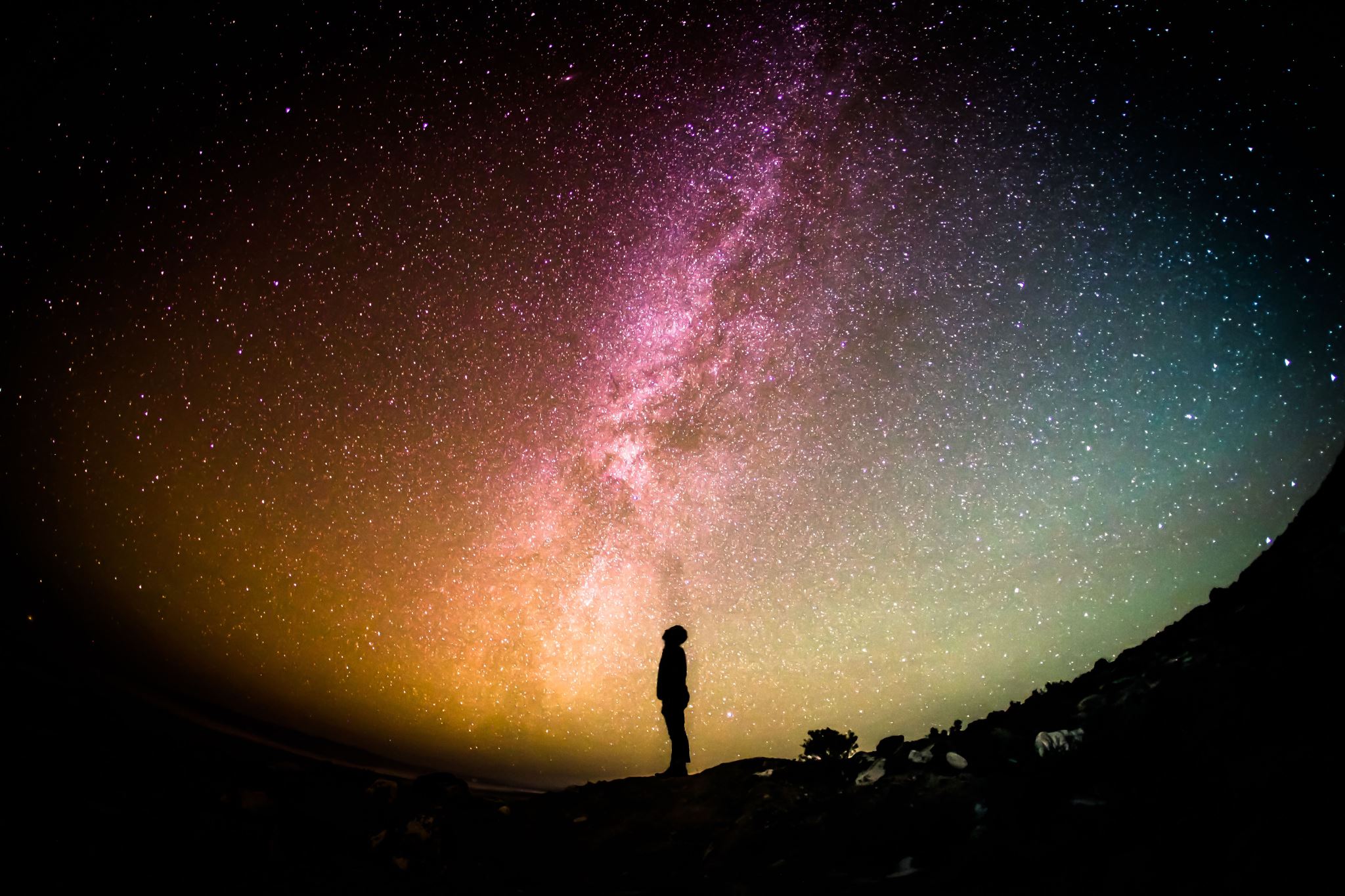 Mein Hobby
Am liebsten schaue ich in der Nacht in den Himmel und beobachte die Sterne
Text:
Sprache:
Ton: